P-V Diagrams and processes
Contents:
Basic Concept
Example
Whiteboards
The “system”
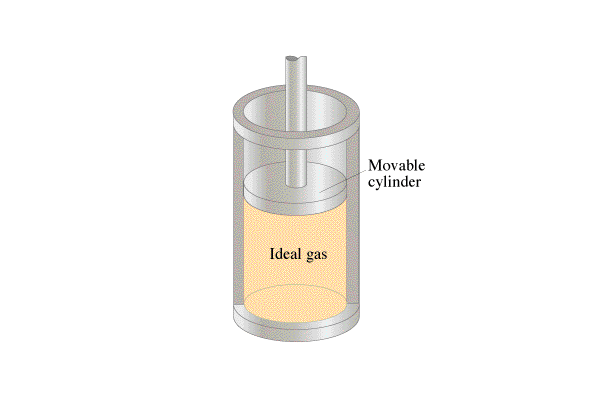 Gas/cylinder/piston/working gas

U - Increase in internal energy
(U  T)
Q - Heat added to system
Heat flow in (+) / heat flow out (-)
W - Work done by the system
piston moves out = work by system (+)
piston moves in = work on system (-)

Q = U + W
(conservation of energy)
TOC
Work
Heat
Internal Energy
Q              =             U           +            W
Then
And/Or
The gas gets hotter
(Temp Rises)
(+U)
The Gas does Work
(piston moves out)
(+W)
If heat flows in
(+Q)
Example 1:  Doane Doodat lets a gas expand doing 17 J of work so rapidly that no heat flows into or out of the gas.  What is the change in internal energy?  Does the temperature rise or fall?  Physically how does this happen?
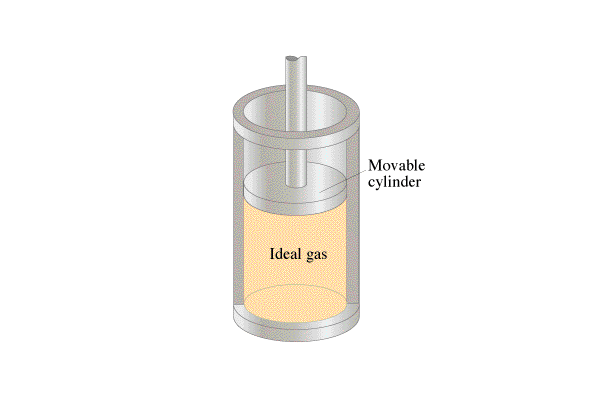 Work
Heat
Internal Energy
Q              =             U           +            W
Then
And/Or
The gas gets hotter
(Temp Rises)
(+U)
The Gas does Work
(piston moves out)
(+W)
If heat flows in
(+Q)
Example 1:  Doane Doodat lets a gas expand doing 17 J of work so rapidly that no heat flows into or out of the gas.  What is the change in internal energy?  Does the temperature rise or fall?  Physically how does this happen?

 0 J           =            U             +            +17 J
								(piston moves out)

So Q = 0, and W is +17 J (piston moves out) so the internal energy must drop by 17 J, so U = -17 J.  The temperature drops, as T is proportional to  U.  Physically, the piston slows the gas molecules down when they bounce, because it is moving away from them.  (This is how refrigerators make coldness)
Work
Heat
Internal Energy
Q              =             U           +            W
Then
And/Or
The gas gets hotter
(Temp Rises)
(+U)
The Gas does Work
(piston moves out)
(+W)
If heat flows in
(+Q)
Example 2:  Unita Ryad does 45 J of work compressing a gas in a cylinder.  23 J of heat flow out of the gas.  What is the change in internal energy of the gas????  What happens to the temperature?
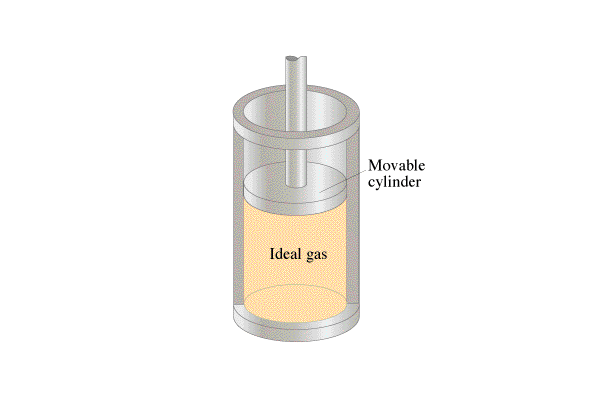 Work
Heat
Internal Energy
Q              =             U           +            W
Then
And/Or
The gas gets hotter
(Temp Rises)
(+U)
The Gas does Work
(piston moves out)
(+W)
If heat flows in
(+Q)
Example #2:  Unita Ryad does 45 J of work compressing a gas in a cylinder.  23 J of heat flow out of the gas.  What is the change in internal energy of the gas????  What happens to the temperature?

 -23 J           =            U             +            -45J
(flows out)								(piston moves in)

So U = +22 J, Temperature increases.  Someone gave the gas 45 J of energy as work by compressing the gas, only 23 J of heat flowed out, so the gas retained 22 J of heat as internal energy.
Gas Problems (heh heh heh)
1 | 2  3 | 4
TOC
Joe Mama lets 17.0 J of heat flow into a heat engine, and the engine does 8.0 J of work.  What is the change in internal energy?  Does the temperature rise or fall?
Q = U + W
+17 = U + +8.0
U = +9.0 J  (T rises)

Heat flows into the gas, the gas expends only 8.0 J of energy as work, so the remaining 9.0 J must be stored as a change in internal energy.  The temperature rises because internal energy is proportional to temperature.
W
+9.0 J, Rises
Ben Derdundat lets a gas expand, doing 67 J of work, while at the same time the internal energy of the gas goes down by 34 J.  What heat is transferred to the gas, and does the temperature of the gas increase, or decrease?
Q = U + W
Q = -34 J + 67 J
Q = 33 J

Temperature decreases as it is intrinsically linked to internal energy.  (the system does more work than the thermal energy supplied to it)
W
+33 J, decreases
Costa Levine lets 12 J of heat escape from a working gas, and its internal energy drops by 7 J.  What is the work done by the system?  Is the work done by the system, or on the system?
Q = U + W
-12 J = -7 J + W
-5 J = W

Work is done on the system.  (the drop in internal energy cannot make up for the loss of heat - energy must come from outside the system)
W
-5 J, on
Amanda Huggenkiss does 45 J of work compressing a gas in a cylinder.  The internal energy rises by 13 J.  What is the heat transfer?  Does heat flow into or out of the gas?
Q = U + W
Q = +13 + -45
Q = -32 J (Heat flows out)

45 J of work is done on the system, only 13 J is stored as internal energy, so 32 J must have flowed out as heat.
W
-32 J, Out of the gas